Discovering the root of the problem
By Colleen Burke
Bridging the Digital Divide
Who is being left behind
Older people (Baby boomers and up)

Lower Economic classes

Rural populations

Immigrants
Biggest Factor: Cost
Internet use and income
Broadband at home and income
Smartphones
The US Rankings
US ranks 15 in broadband access 

South Korea ranks # 11

19 million Americans have no access to high speed internet at all
Lack of Competition
The Internet is split between wired cable companies and wireless telecommunication
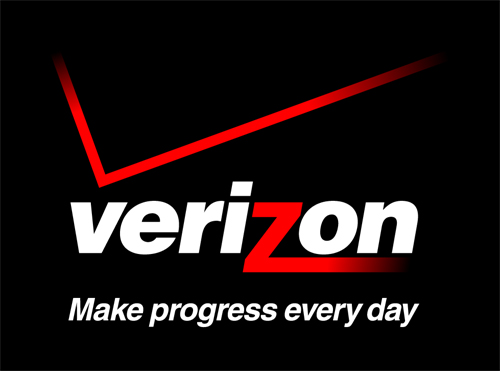 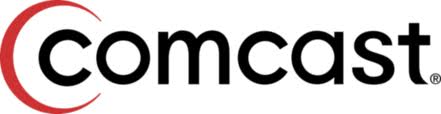 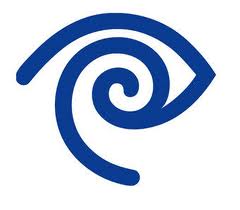 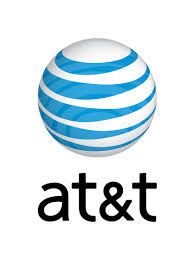 Location of Internet Providers
High speed internet cost per month
Hong Kong $25 per month
Seoul $30 per month
Time Warner plan $75 per month
AT&T Plan $70 per month
Like electricity internet is a right
In 1930 90% of people living in the city had electricity but only 10% of rural people did
Electric companies saw it as too expensive to provide coverage to the countryside 
FDR saw it as a right passed the Rural Electrification Act in 1936
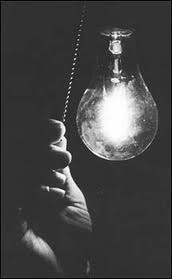 What Can We Do?
Treat internet access as a utility
Write your congressmen
Allow cities and towns to act as their own municipality 
Encourage competition